Bismillahirrahmanirrahim
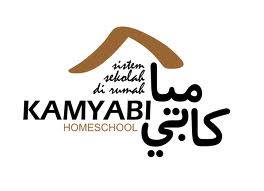 Profil Lembaga
KAMYABI Homeschool
Member: AsahPena
Assosiasi Sekolah Rumah dan Pendidikan Alternatif
Member: IMHC
International Muslim Homeschooling Community
Penggagas: ASRUMI
Assosisasi Sekolah Rumah Muslim Indonesia
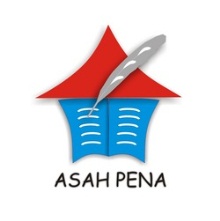 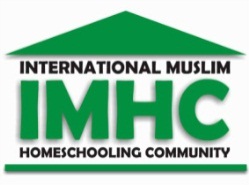 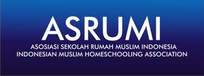 www.kamyabihomeschool.com
Berdiri
31 Oktober 2005
Senin, 28 Ramadhan 1426 H.
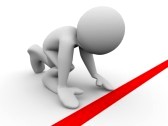 Pendiri
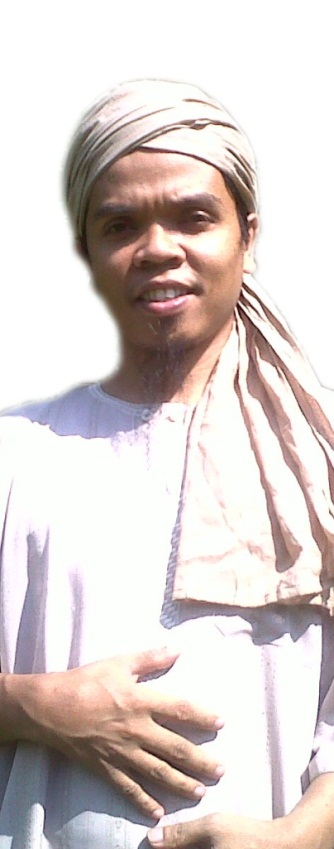 Abdul Halim Said
Bone, 6 Mei 1967
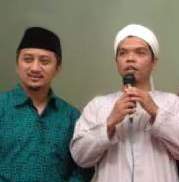 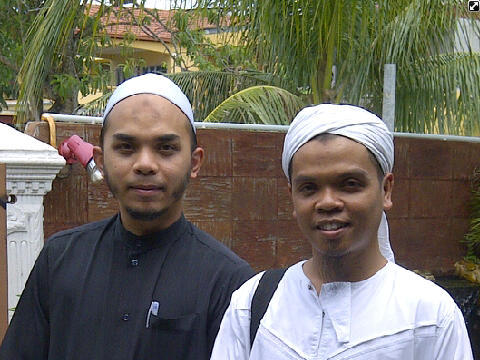 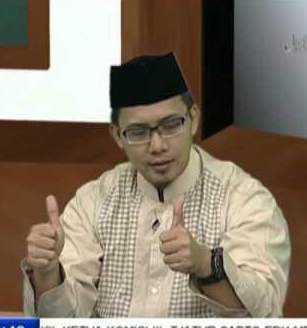 Ustd Nazhim, Malaysia
Ustd Yusuf Mansur
Ustd Bobby Herwibowo
Program
Menghafal Hadits Semudah Tersenyum
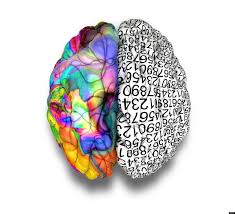 MQG - Metode Quantum Gislu
(Gampang Ingat Susah Lupa)

Pelatihan Otak Kanan

Mulai 19 Nov‘ 2011
Keunggulan
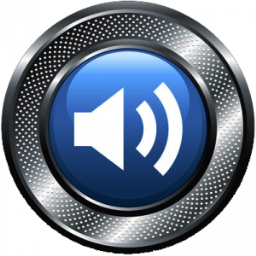 MQG- Metode Quantum Gislu
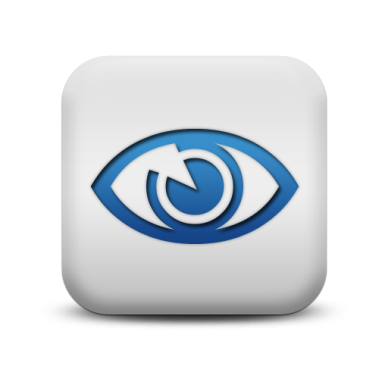 Gampang Ingat Susah Lupa
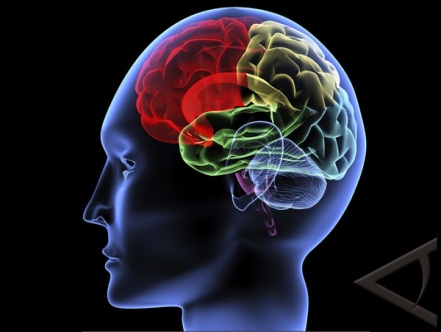 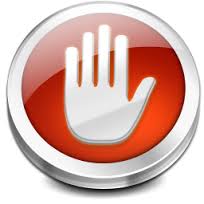 Sahabat
1. Abu Hurairah 5374
Perawi Hadits
2. Abdullah ibnu Umar 2630
3. Anas bin Malik 2286
4. Aisyah bt Abu Bakar 2210
Sahabat Radhiyallahu Anhum
5. Abdullah bin Abbas  1660
6. Jabir bin Abdillah 1540
7. Abu Sa'id Al-Khudri 1170
Siapa
Peserta
Pelatihan
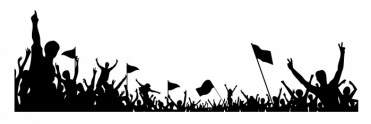 Portfolio
001-Pelatihan Anak
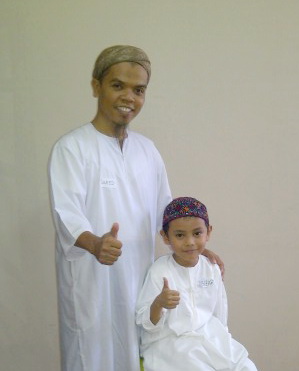 Abizar 5thn
Hafal 40 Hadits
Sekali Pertemuan
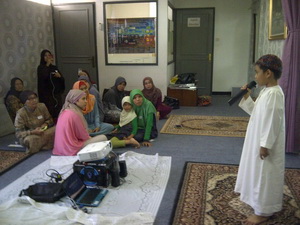 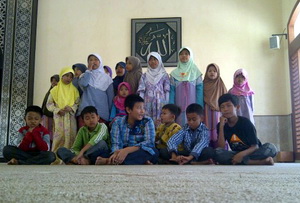 002-Pelatihan SD
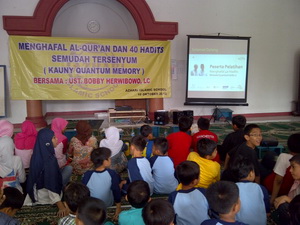 SD Azhari
Santri Darul Qur’an
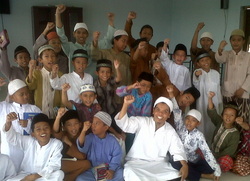 003-Pelatihan SLTP
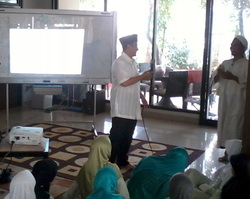 Ustd Yusuf Mansur
Santri Darul Quran
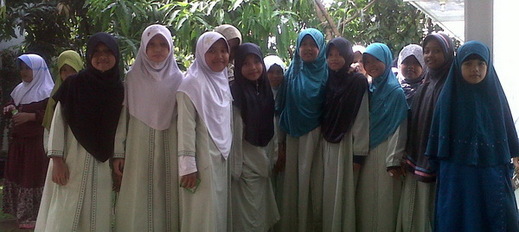 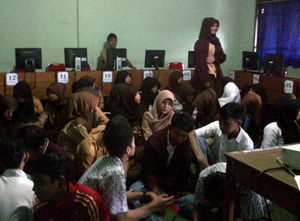 004-Pelatihan SLTA
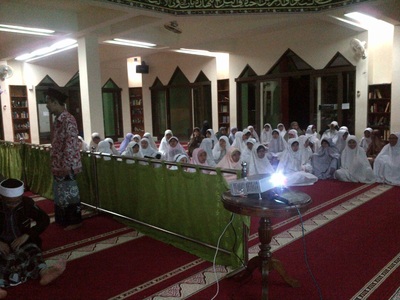 Ponpes Sirajul Huda Bogor
MAN Insan Cendekia Serpong
SMA Rawamangun Jakarta
SMK Balaraja Tangerang
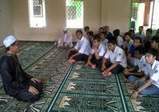 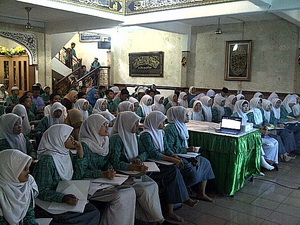 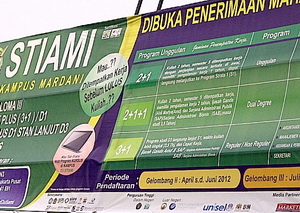 005-Pelatihan Mahasiswa
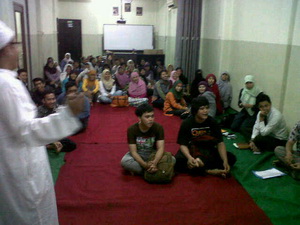 STIAMI
Universitas Al Azhar
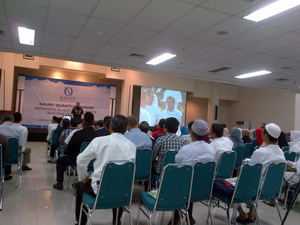 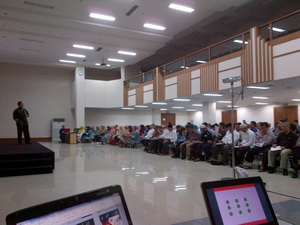 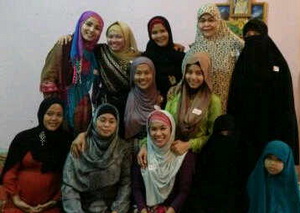 006-Pelatihan Umum
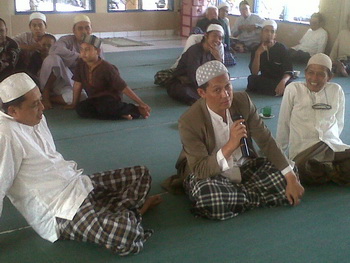 ISN Tebet Jakarta
Masjid Nurul Jannah Melatimas
Masjid Al Aqsha Delatinos BSD
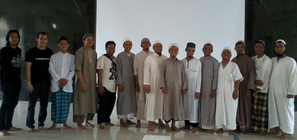 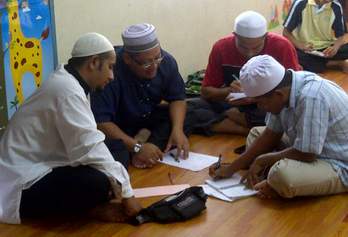 007-Pelatihan Khusus
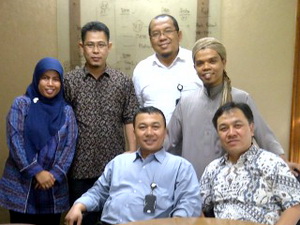 Pengerusi Al Amin Penang Malaysia
Executive Untaian Tasbih Bakrie Group
Sepecial Ladies BSD City
Artist
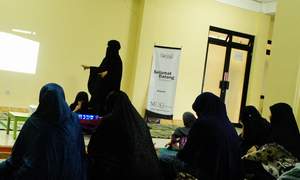 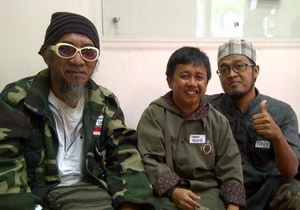 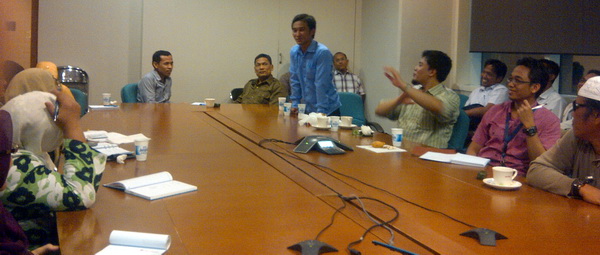 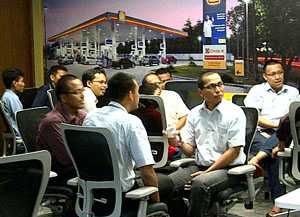 008-Pelatihan Corporate
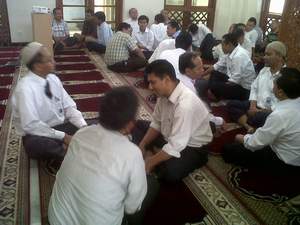 Exxon Oil,  Shell Company
Garuda Indonesia
Telkom Indonesia
RSPP
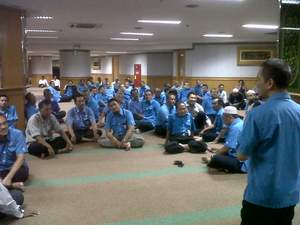 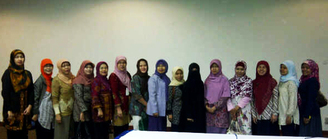 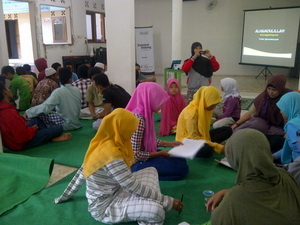 009-Pelatihan Keluarga
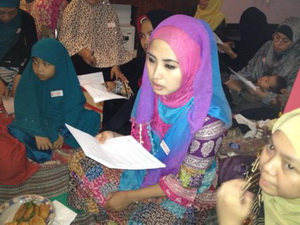 Keluarga Jimmy Bogor 
Keluarga Edo Hendric Jakarta
Keluarga Martha Bakhtiar, BSD
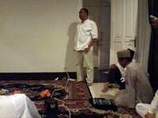 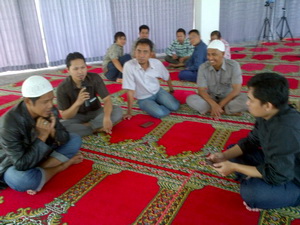 010-Pelatihan Majelis
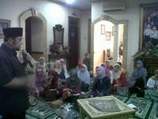 MT Telkomsel BSD
MT Al Kamila BSD
MT Maziya Salsabila Jakarta
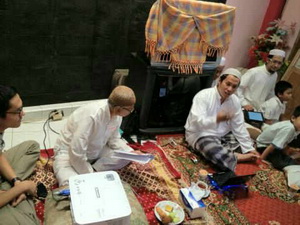 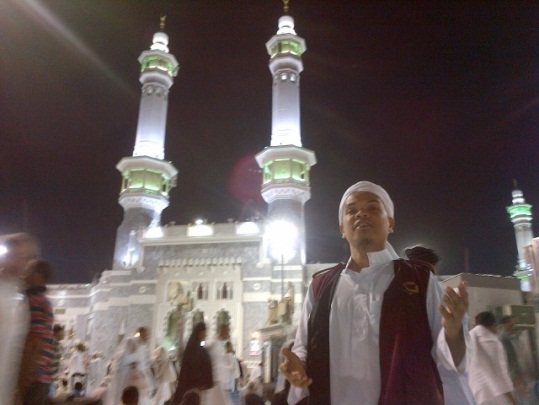 012-Pelatihan Umroh
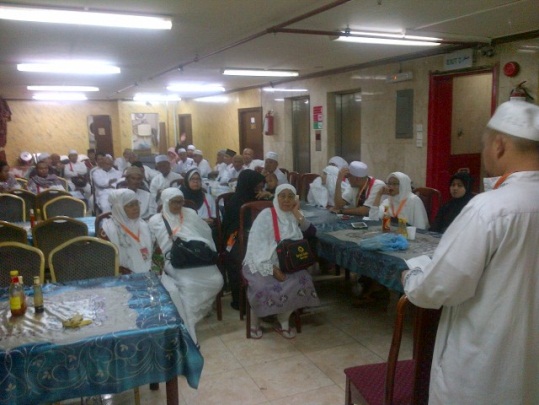 www.barokahmadinah.com
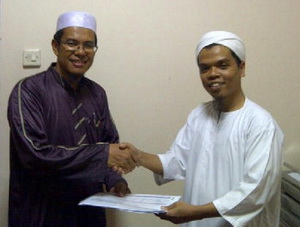 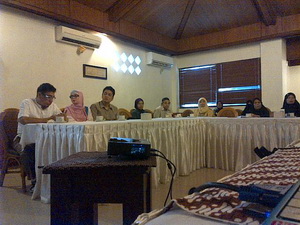 Dimana
Lokasi
Pelatihan
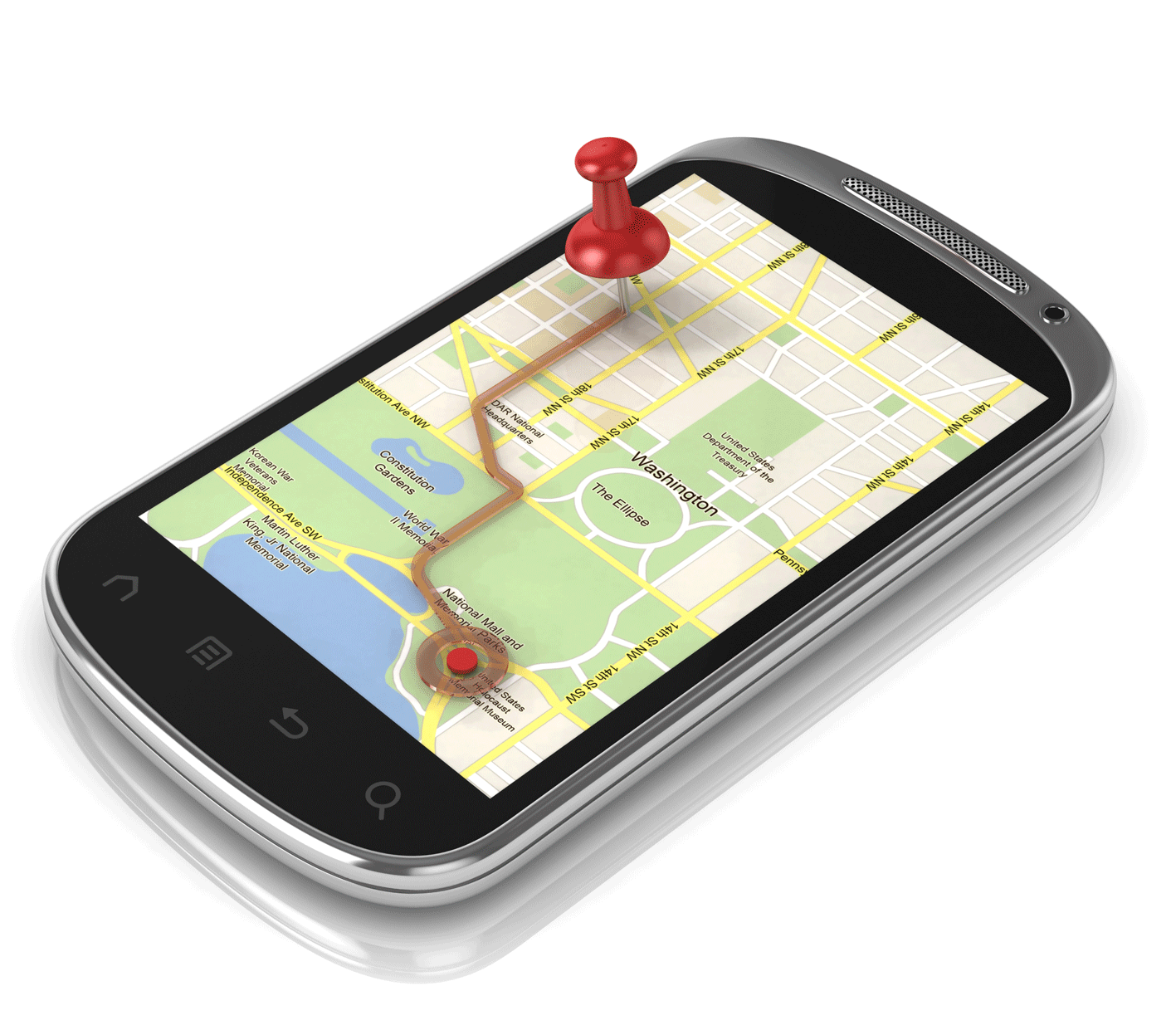 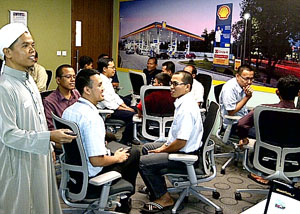 Dalam Negeri
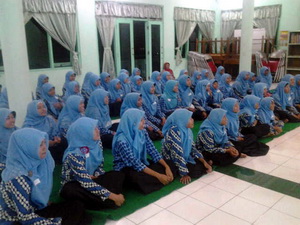 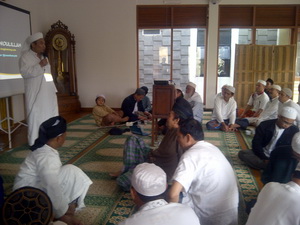 Jakarta
Solo
Bandung
Denpasar
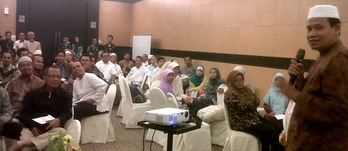 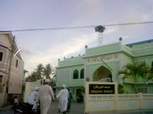 Luar Negeri
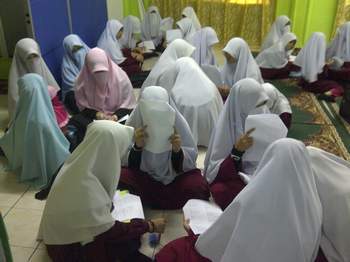 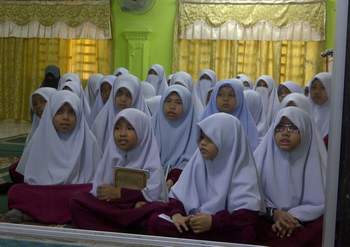 Thailand Selatan, Pattani
Malaysia, Penang, Bukit Mertajam
Singapore, bersama Dubes dan Athan
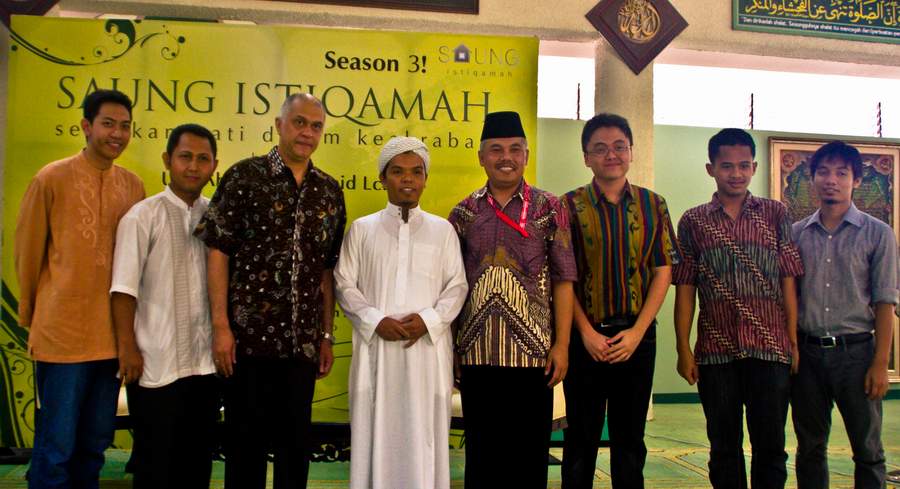 Kami siap Pelatihan Di Tempat Anda
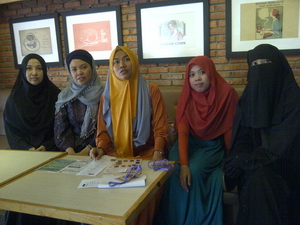 Silahkan hubungi kami
www.kaunymqg.com
0813 858 17649
Pin: 263291FA
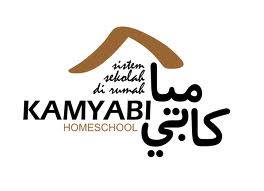 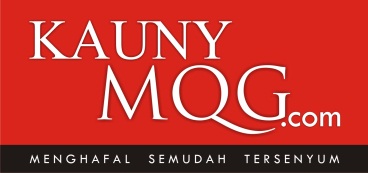 Terima Kasih
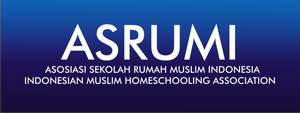 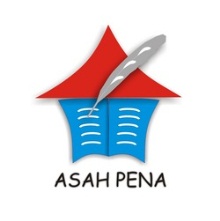 www.kaunymqg.com
www.kamyabihomeschool.com
www.sekolahleader.com
www.abayaummi.com
www.kalonjihabbatussauda.com
www.ladycupping.com
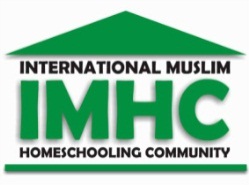 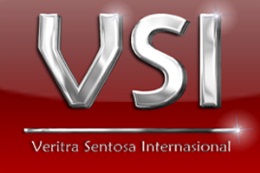 19042014